INGRESSO A GERUSALEMME
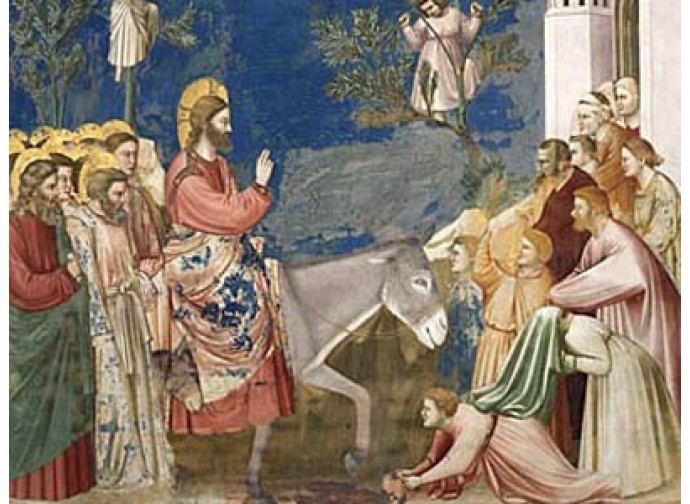 ULTIMA CENA
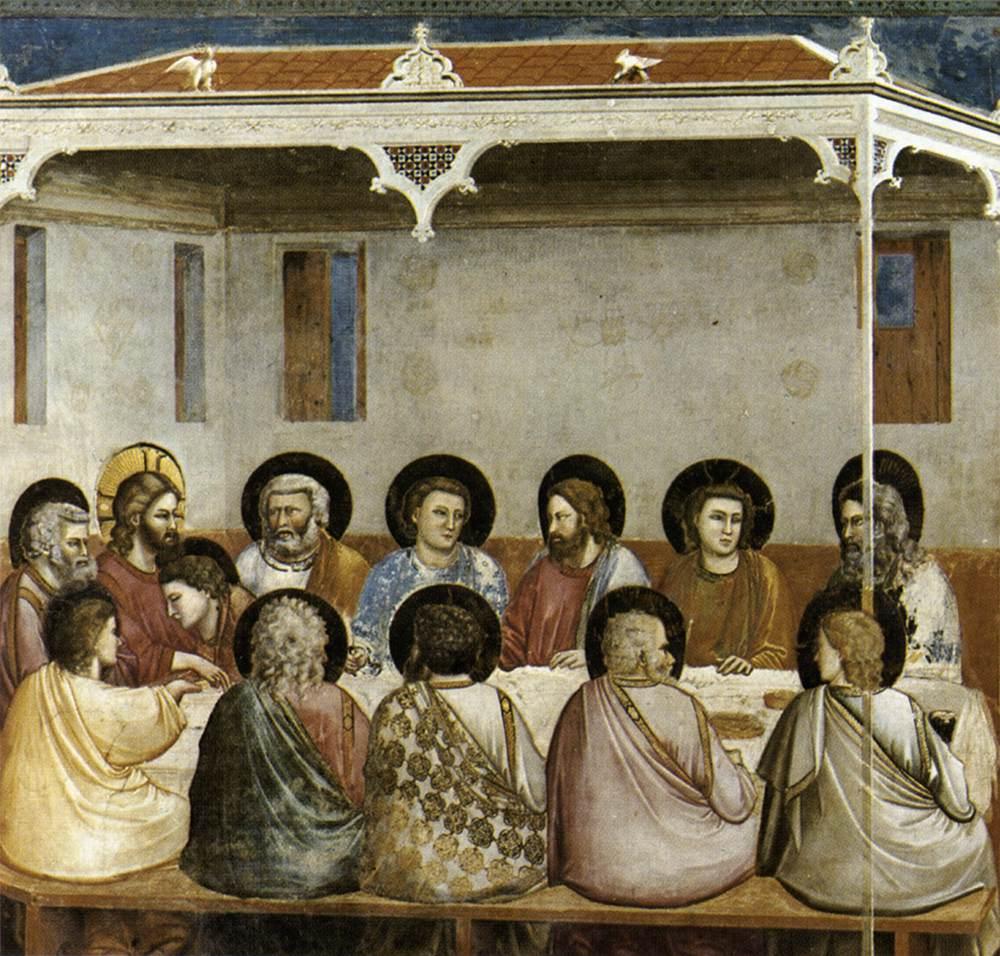 LA LAVANDA DEI PIEDI
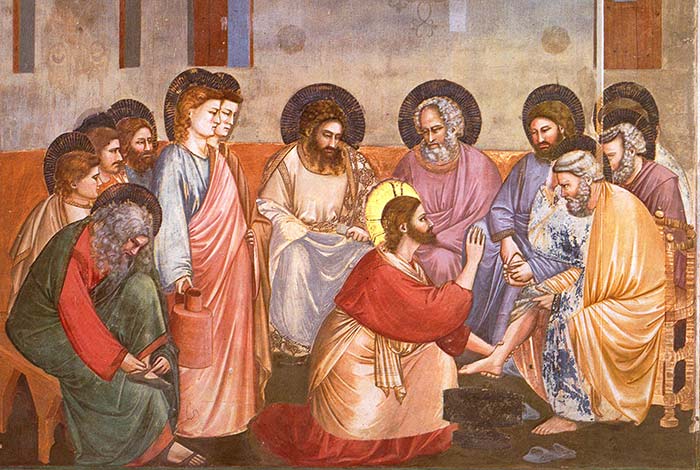 IL TRADIMENTO, L’ARRESTO
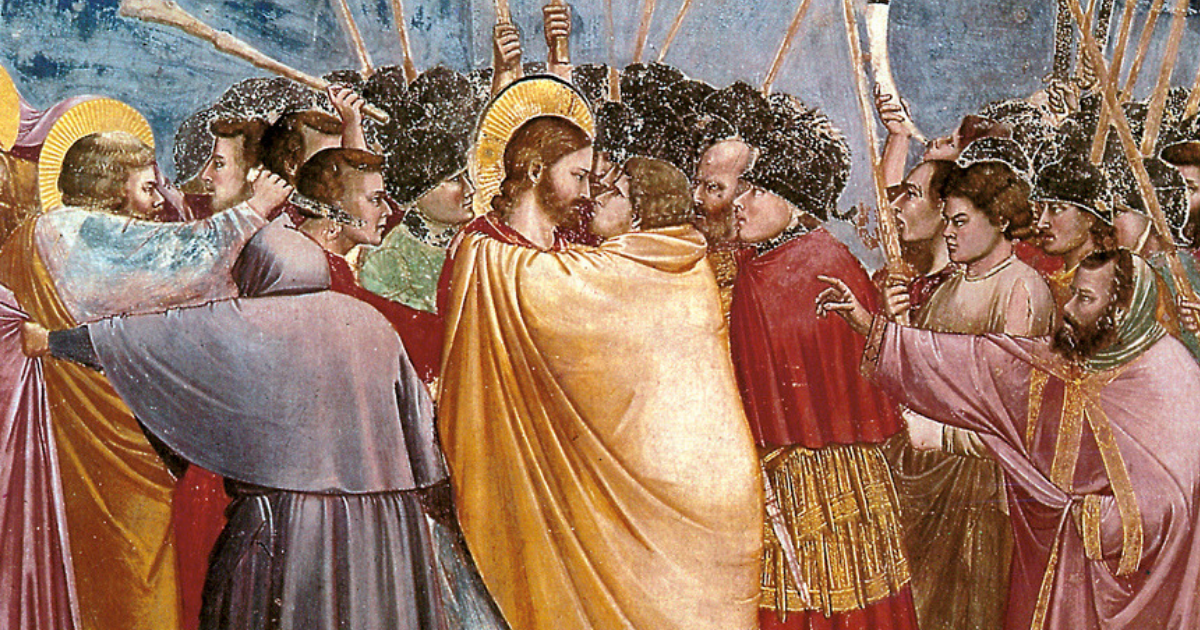 LA CONDANNA
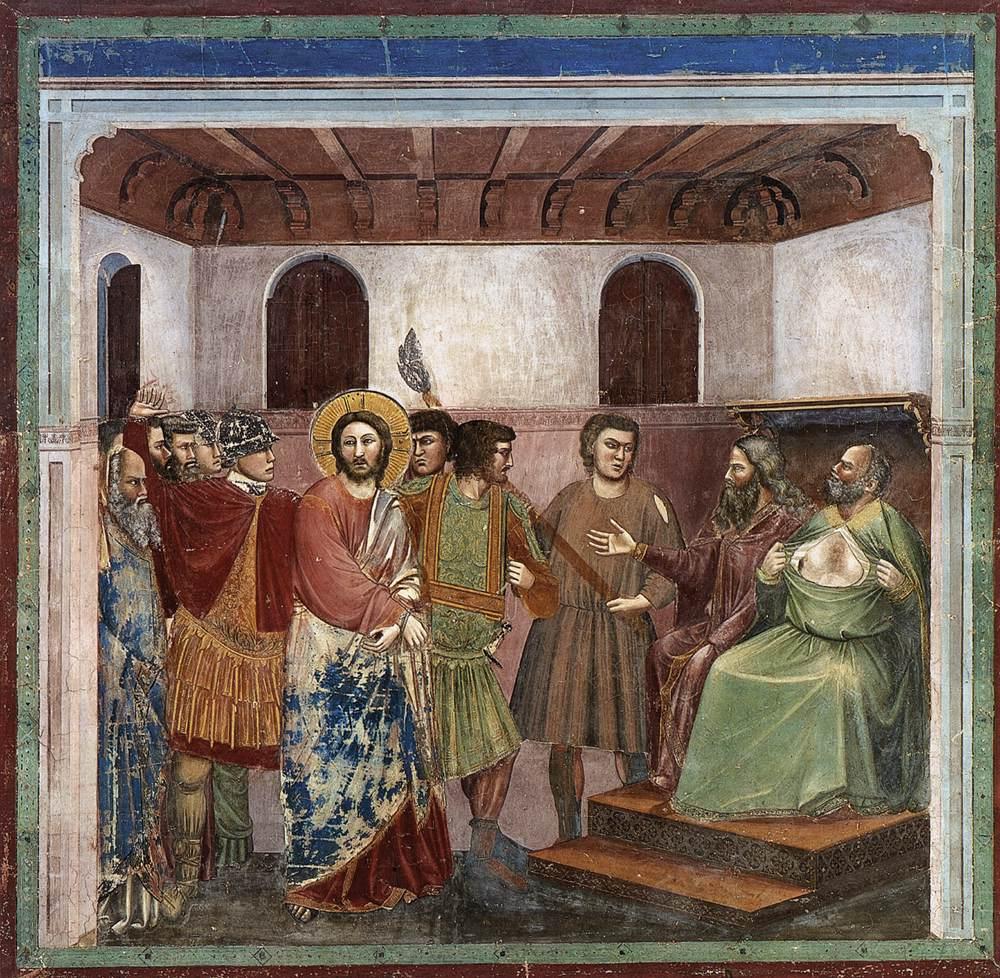 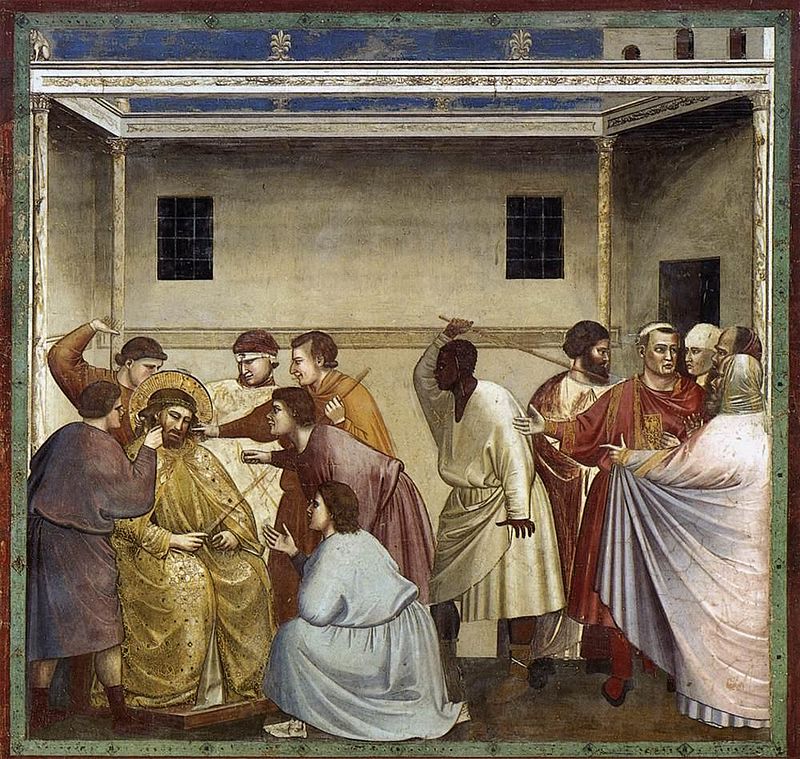 GESU’ PORTA LA CROCE
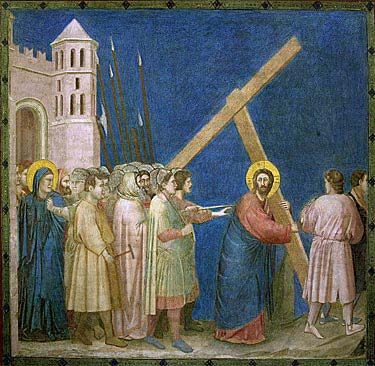 LA CROCEFISSIONE
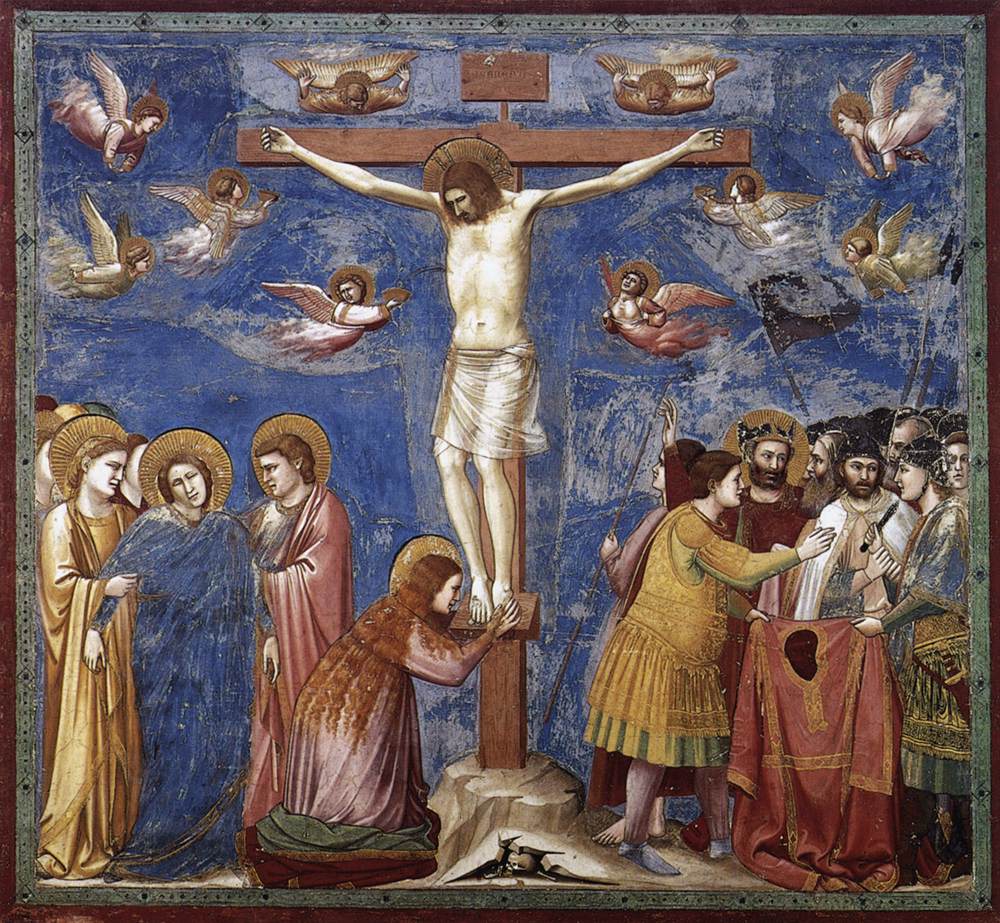 GESU’ E’ DEPOSTO DALLA CROCE
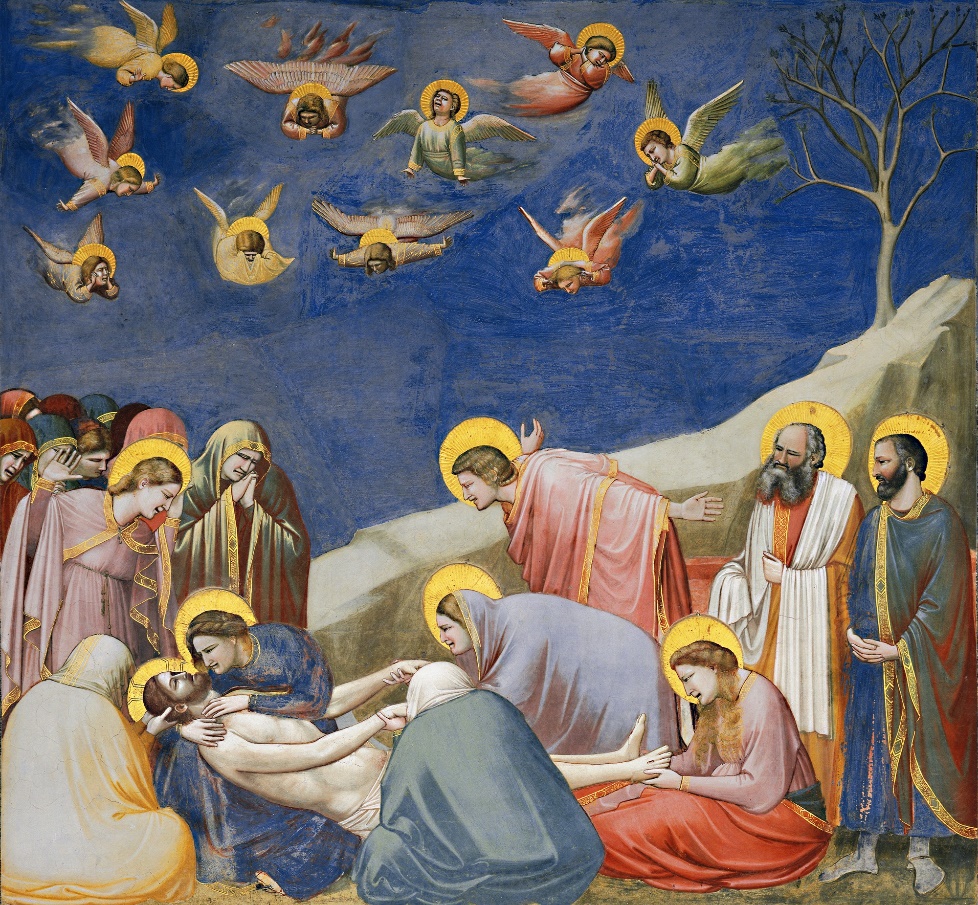